স্বাগত
শিক্ষক পরিচিতি
মোঃ মতিউর রহমান
বি এ (সম্মান), এম এ, ঢা বি।
প্রভাষক (ইসলামের ইতিহাস ও সংস্কৃতি)
বি এ এফ শাহীন কলেজ পাহাড়কাঞ্চনপুর
মোবাইল: 01793-534755
ক্লাস পরিচিতি
বিষয়: ইসলামের ইতিহাস ও সংস্কৃতি
পত্র: প্রথম, অধ্যায়: তৃতীয় 
শ্রেণি: একাদশ
শাখা: সঞ্চিতা
বিভাগ: মানবিক
মোট শিক্ষার্থী: 40 জন
সময়: 40 মিনিট
তাং: 06 অক্টোবর’২১
আজকের আলোচ্য পাঠ
হযরত আবু বকর (রা)-এর সময় সংঘটিত রিদ্দা যুদ্ধের কারণ, ঘটনা ও ফলাফল।
শিখনফল:
এই পাঠ শেষে শিক্ষার্থীরা-
1. রিদ্দা যুদ্ধ কী তা ব্যাখ্যা করতে পারবে।
2. রিদ্দা যুদ্ধের কারণ বর্ণনা করতে পারবে।
3. রিদ্দা যুদ্ধের ঘটনা বর্ণনা করতে পারবে।
4. রিদ্দা যুদ্ধের গুরুত্ব ও ফলাফল বর্ণনা করতে পারবে।
রিদ্দা যুদ্ধের কারণ:
1. ইসলাম প্রচারের সীমাবদ্ধতা:
5. নবুওতের প্রতি লোভ:
2. খাঁটি বিশ্বাসের অভাব:
6. জাকাত প্রদানে অস্বীকৃতি:
3. ইসলামি অনুশাসনের বিরুদ্ধচরণ:
7. অমুসলিম সম্প্রদায়ের ইন্ধন:
4.মদিনার প্রাধান্য অস্বীকার:
রিদ্দা যুদ্ধের ঘটনা:
চারজন ব্যক্তি নিজেদের নবি বলে দাবি করেন। এরা হলো-
ক. আসওয়াদ আনসি (ইয়েমেনের)
খ. তোলায়হা (বনু আসাদ গোত্রের)
গ. মুসায়লামা (বনু হানিফ গোত্রের)
ঘ. সাজাহ (বনু ইয়ারবু গোত্রের মহিলা)
ভণ্ডনবিরা ইসলাম ও মুসলিম রাষ্ট্রের বিরুদ্ধে ঘৃণ্য তৎপরতায় লিপ্ত হয়। এমতাবস্থায় খলিফা আবু বকর (রা) বলিষ্ঠ পদক্ষেপ গ্রহণ করেন। তিনি সেনাবাহিনীকে 11 টি ভাগে ভাগ করেন। প্রত্যেক সেনাদলকে একজন অভিজ্ঞ সেনাপতির অধীনে ন্যস্ত করেন। তাদের আরবের বিভিন্ন অঞ্চলে বিদ্রোহ দমনের জন্য প্রেরণ করেন। খলিফা নিজে সামগ্রিক অভিযানের নেতৃত্বভার গ্রহণ করেন।
ক. ভণ্ডনবি আসওয়াদ আনসিকে দমন:
নবুওতের প্রথম মিথ্যা দাবিদার।
রাসূল (স)-এর জীবদ্দশায় 631 খ্রি. সে প্রথম নবুওত দাবি করে।
মুসলিম প্রতিনিধিকে বিতাড়িত করে নাজরান ও ইয়েমেনের রাজধানী সানা দখল করে।
মহানবি (স) তাকে দমনের জন্য মুয়াজ ইবন জাবালকে সেনাপতি নিযুক্ত করেন। কিন্তু মহানবি (স)-এর ইন্তেকালের এক বা দুইদিন আগে তার আত্মীয় ফিরোজ দাইলামীর হাতে আনসি নিহত হয়।
খ. ভণ্ডনবি তোলায়হা ও জাকাত বিরোধীদের দমন:
ভণ্ডনবি তোলায়হা বেদুইন সম্প্রদায়কে জাকাত না দিতে উস্কানি দেয়।
তাছাড়া সে উত্তর আরবের বেদুইন সম্প্রদায়কে সংঘবদ্ধ করে।
জাকাত বিরোধী বনি আবস ও বনি জুবিয়ান গোত্র মদিনার উপকণ্ঠে হানা দিলে খলিফা আবু বকর (রা) হযরত আলী (রা), তালহা ও যুবায়েরকে প্রধান নিযুক্ত কদের মদিনার প্রবেশপথে প্রহরী নিযুক্ত করেন। রাবাদা ও জুলকাশারের যুদ্ধে তাদের পরাজিত করে বিতাড়িত করেন।
ভণ্ডনবি তোলায়হা সেনাপতি খালিদ বিন ওয়ালিদের কাছে বুঝাখরের যুদ্ধে পরাজিত হয়ে সিরিয়ায় পালিয়ে যায়। পরে সে স্ত্রীক ইসলাম গ্রহণ করে।
গ. ভণ্ডনবি সাজাহকে দমন:
তামিম গোত্রের উপগোত্র বনু ইয়াবু গোত্রের নেতা মালিক নোবায়রা ভণ্ডনবি সাজাহকে সমর্থন করেছিল।
এ জন্য সেনাপতি খালিদ বিন ওয়ালিদ তামিম গোত্র আক্রমণ করেন। মালিক নোবায়রা পরাজিত হলে সাজাহ নিজের শক্তি বৃদ্ধির জন্য ভণ্ডনবি মুসায়লামাকে বিয়ে করে।
ঘ. ভণ্ডনবি মুসায়লামাকে দমন:
সবচেয়ে শক্তিশালী ভণ্ডনবি ছিল।
মহিলা ভণ্ডনবি সাজাহকে সে বিয়ে করে।
বনু হানিফ গোত্রের সহায়তায় সে 40,000 সৈন্যের অধিকারী হয়ে ইসলামকে ধ্বংস করতে উদ্যত হয়।
খলিফা আবু বকর (রা) এ বিশাল বাহিনীকে দমনের জন্য প্রথমে সেনাপতি সুরাহবিল ও ইকরামাকে প্রেরণ করেন এবং পরে তাদের সাথে সেনাপতি খালিদ বিন ওয়ালিদকে প্রেরণ করেন।
633 খ্রি. ইয়ামামার প্রান্তরে তুমুল যুদ্ধ হয়। ঐতিহাসিক তাবারি একে ‘মৃত্যু-উদ্যানের যুদ্ধ’ (The Battle of the Garden of Death) বলেছেন।
এ যুদ্ধে মুসায়লামা পরাজিত ও নিহত হয়।
এ যুদ্ধের ফলাফল অপরিসীম। এর মাধ্যমে শক্তিশালী বনু হানিফ গোত্রের ইসলাম ও মুসলিম রাষ্ট্রের বিরোধিতার অবসান হয়।
এ যুদ্ধে 300 জন মতান্তরে 70 জন কুরআনের হাফেজ শহীদ হলে হযরত ওমর (রা) কুরআন সংকলনের প্রয়োজনীয়তা উপলব্ধি করেন। তার পরামর্শে খলিফা আবু বকর (রা) যায়েদ বিন সাবিত (রা)-এর নেতৃত্বে পবিত্র কুরআন গ্রন্থাকারে সংকলন করেন। এটিই ছিল কুরআন সংকলনের প্রথম পদক্ষেপ।
রিদ্দা যুদ্ধের গুরুত্ব ও ফলাফল:
1. মোড় পরিবর্তনকারী যু্দ্ধ:
2. মদিনা রাষ্ট্রের প্রাতিষ্ঠানিক রূপলাভ:
3. মুসলমানদের ধর্মবিশ্বাস ও উদ্দীপনা বৃদ্ধি:
মূল্যায়ন
দলীয় কাজ
চারজন ভণ্ডনবির নাম লিপিবদ্ধ করো।
পুনঃআলোচনা
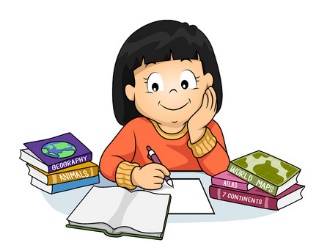 বাড়ির কাজ:
অনুধাবনমূলক প্রশ্নোত্তর লিখবে-
1. রিদ্দা যু্দ্ধ বলতে কী বোঝায়?  ব্যাখ্যা করো।
3. ভণ্ডনবি মুসায়লামাকে দমনের ঘটনা ব্যাখ্যা করো।
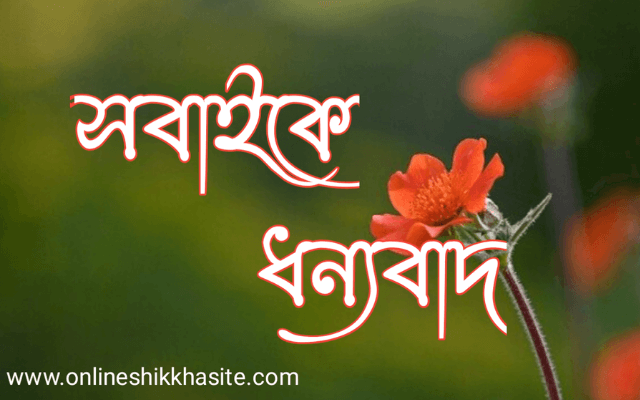